Strengthening Sea Life Initiative
Catherine Knipp, Olivia Cohen, Ilana Moffet
Background Information about Sea Life
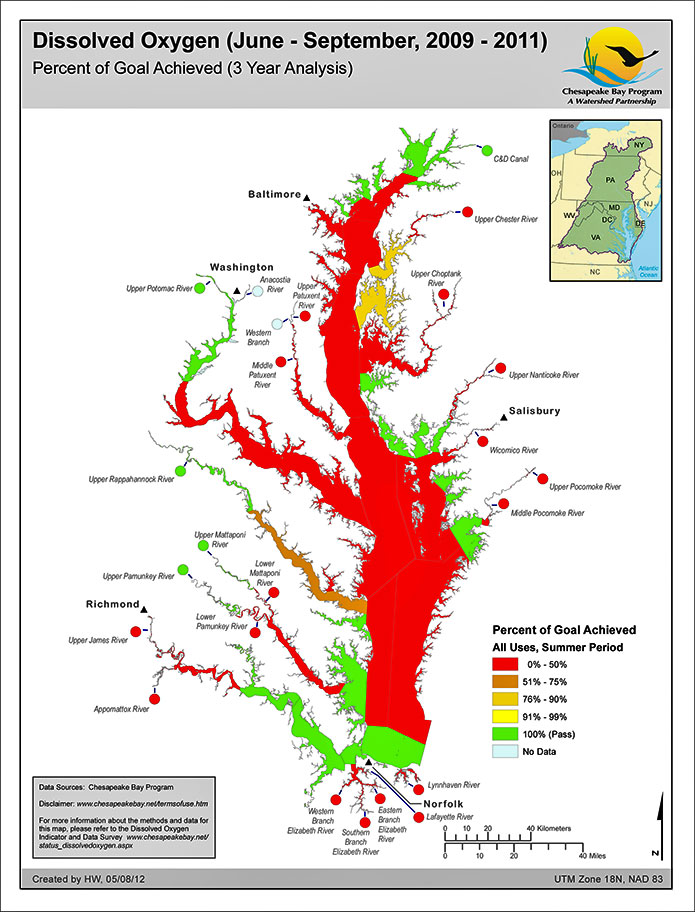 Dissolved oxygen is amount of oxygen in water
Makes it harder for fish to breath through gills
Causes: temperature, nutrient pollution, flow and shape of Chesapeake Bay
Areas with less than .2 mg/L are called “dead zones”
Research Question
How can more oxygen be brought down to lower parts of the sea in order to strengthen sea life?

Why is this important?
Health of oceans is vital to our lives and ecosystem
Ocean’s are our largest support systems
When sea life is dying, it messes up many different cycles
Project Constraints
Following the goal, make a device that circulates and moves oxygen from the top of the water to the bottom
Spend least amount of money on materials
Be eco friendly while being efficient
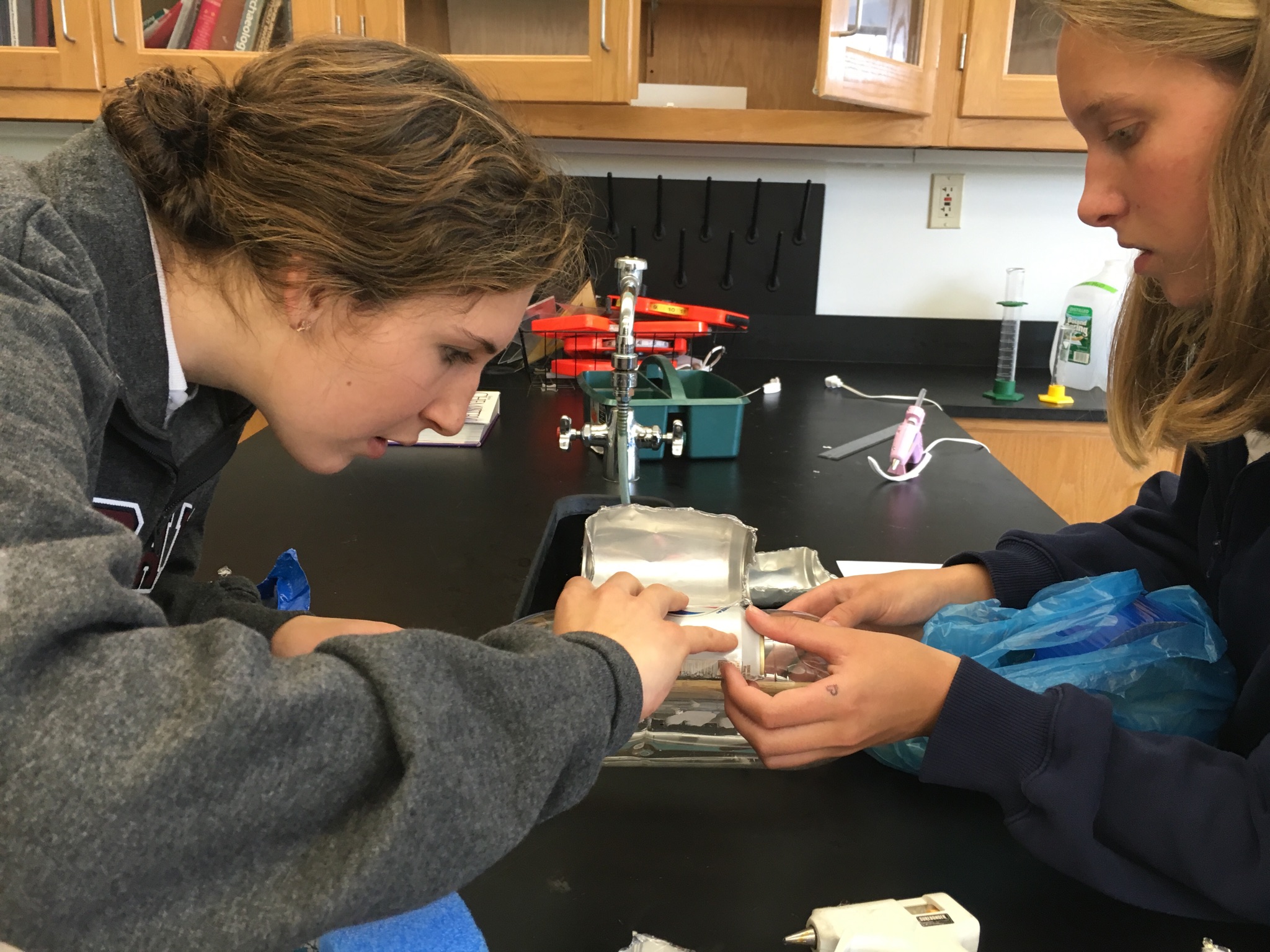 Summary and Explanation of Cost Analysis
Low cost due to recycled materials 
These costs will change for real thing
Cost Analysis for Bulk Recycled Materials:
Design
Dimensions of Wheel:
Soda can paddles - all about 6.6cm X 12.2 cm
Soda bottle - 1 L 30.48 in X 8.89 cm
Wooden rod - 1.5 cm X 45.5 cm

About Design: 
Changed the soda cans from scoops to flat paddles
Hole in bottom and top of soda bottle for wooden rod
9 can paddles placed 4.3 cm apart 
After testing, removed 5 cans and punched holes in remaining paddles
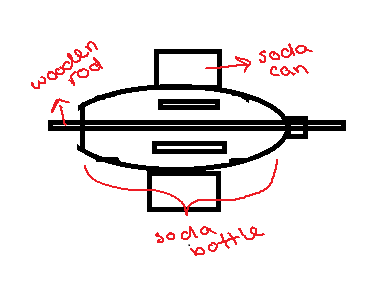 Fill bucket with water and rest wheel on top so that the bottom half is in the water and the other half can pick up air and turn
Once the bucket is filled and the wheel has turned for 2 minutes, use the dissolved oxygen kit to check for oxygen at the bottom of the water
Want to simulate a wheel resting on river banks in a smaller setting
Testing Set-Up
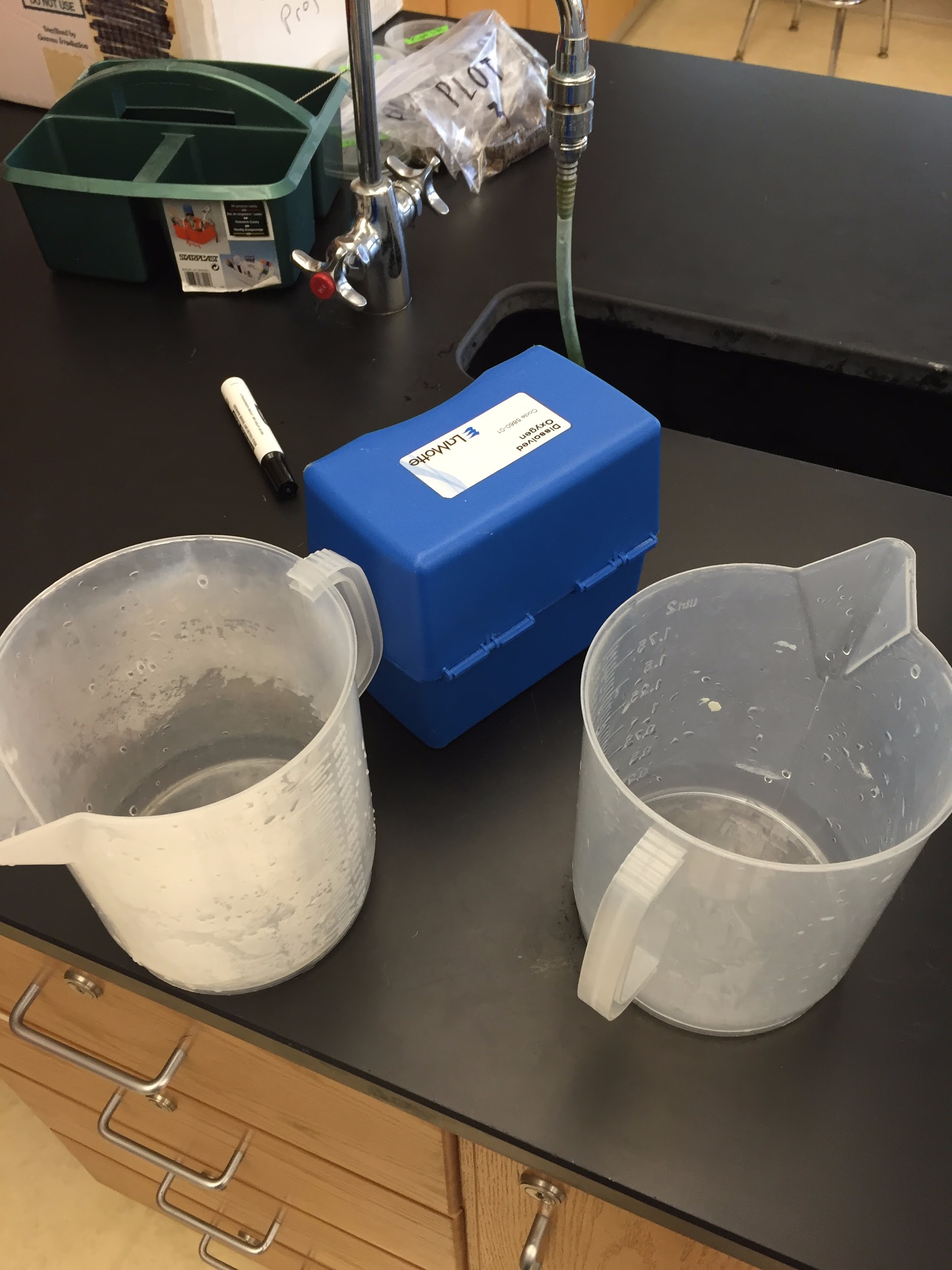 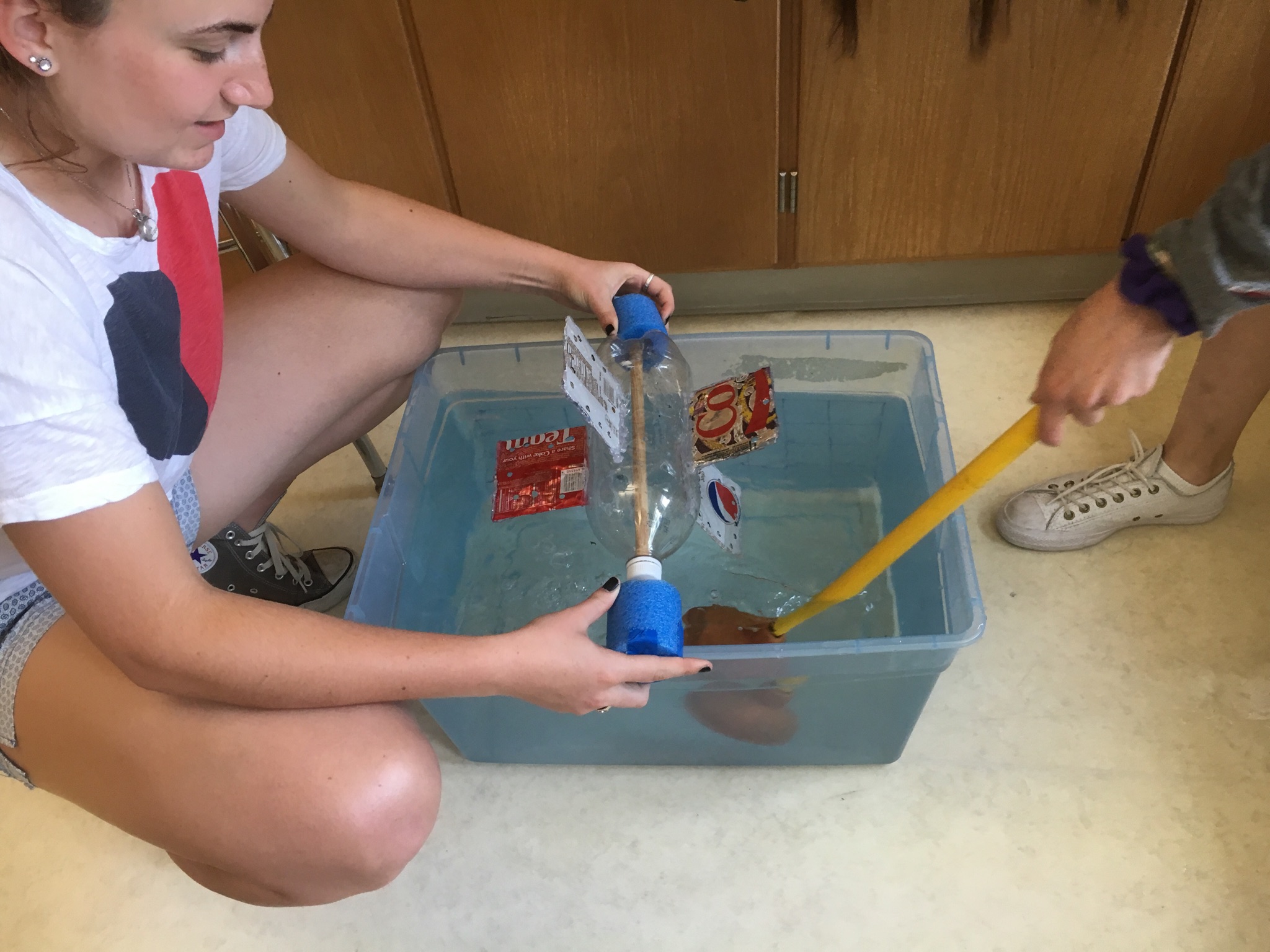 Current Testing Results
We have not conducting any testing on the oxygen levels because more adjustments need to be made before collecting any data and due to time constraints we did not get our final design together 
We did find valuable information about how NOT to build the wheel 
We ruled out scoops as the spokes
We found that just poking holes was not enough to move through the water
Plans Moving Forward
Discoveries:
The paddles are not being propelled enough by the current to turn the wheel
Moving Forward:
Put the paddles at angle so that Bernoulli’s principle will apply and turn the wheel, possibly make them curved
Once the wheels move, test the dissolved oxygen
Sources
http://www.chesapeakebay.net/discover/bayecosystem/dissolvedoxygen
http://www.cbf.org/image/fishkill9-2-08-_695x352.jpg 
http://www.michaels.com/creatology-wood-dowels-0.4375%22/10031027.html#start=416
http://earthworksrecycling.com/prices/metalsellingprices.html

http://www.michaels.com/surebonder-glue-sticks/M10203515.html